Математический Поезд
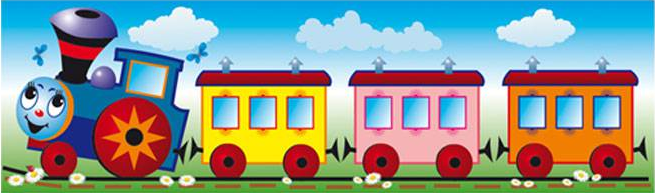 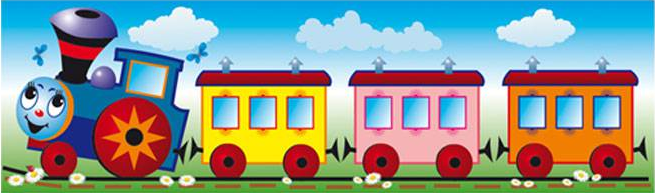 Станция «Загадки»
Станция «Блиц»
Станция «Лицедеи»
Станция «Умники»
Станция «Треугольник»
Станция «Конечная»
Станция «Загадки»
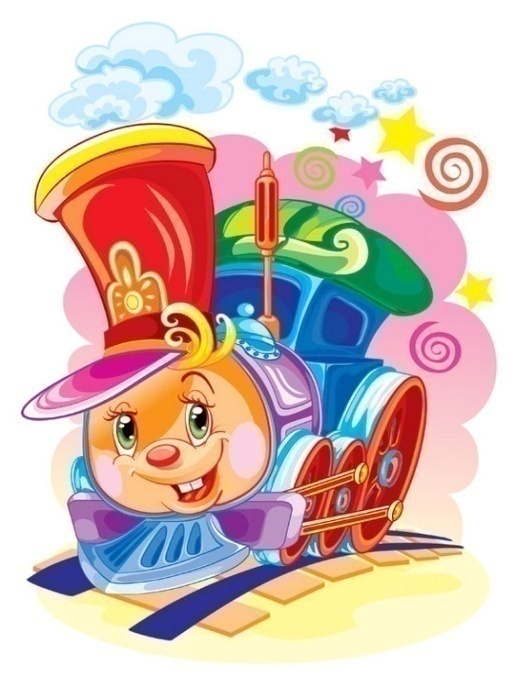 Станция «Загадки»
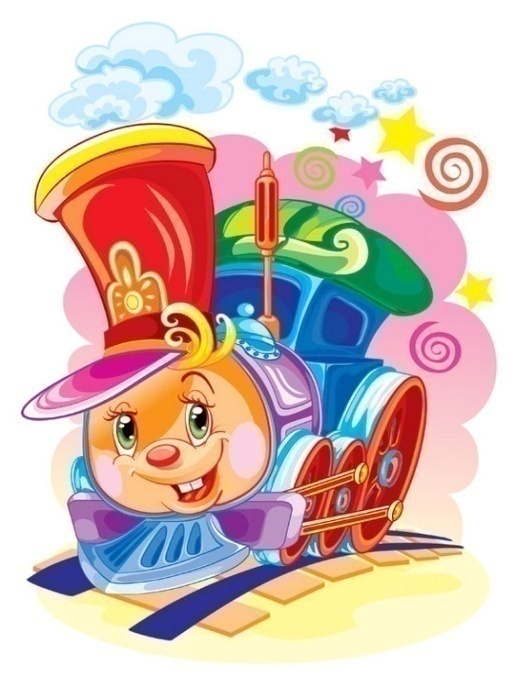 Станция «Блиц»
На  сколько нужно умножить 2, чтобы получить 1? 
Сколько минут в одном часе? 
Как называется прибор измерения углов? 
Тройка лошадей пробежала 30 км. Какое расстояние пробежала каждая лошадь? 
Соперник нолика. 
Друг игрека. 
Число, на которое нельзя делить. 
Число, противоположное 5. 
Самое маленькое натуральное число? 
 Назовите наибольшее трёхзначное число? 
 Самое маленькое трехзначное число. 
 Сколько секунд в одной минуте? 
 Как называется прибор для измерения длины отрезков?  
 Как называется результат умножения? 
 Как называется результат сложения? 
 Результат умножения. 
 Единица измерения углов.
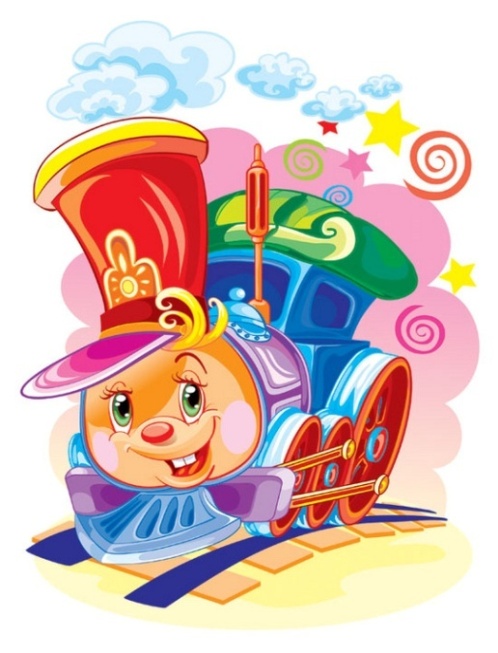 Станция «Блиц»
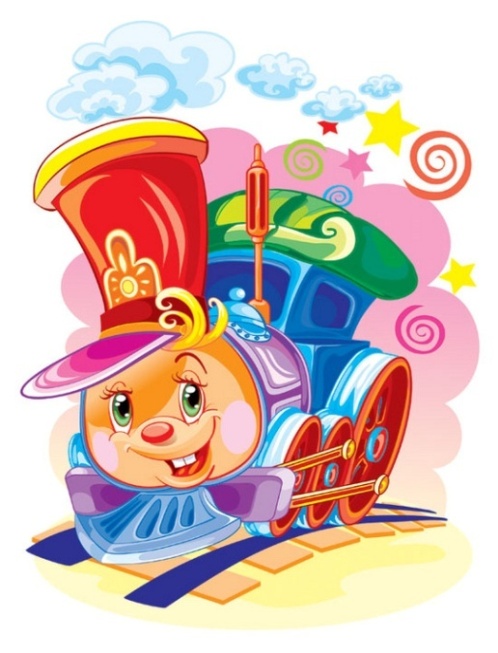 0,5
60
Транспортир
30 км
Крестик
Икс
0
-5
1
999
100
60
Линейка
Произведение
Сумма
Произведение
Градус
Станция«Лицедеи»
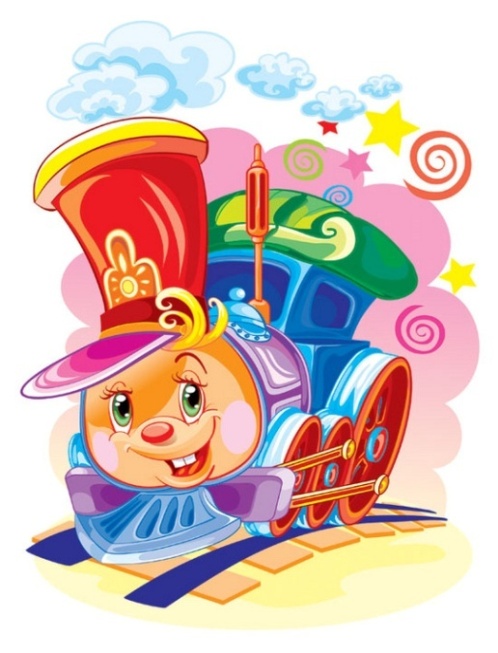 Каждый игрок  получает карточку, на которой написано слово. Он должен показать  его без слов так, чтобы остальные угадали, что там изображено на рисунке. Отвечает тот, кто первый поднял руку. За каждый правильный ответ 4 балла.
Станция «Умник»
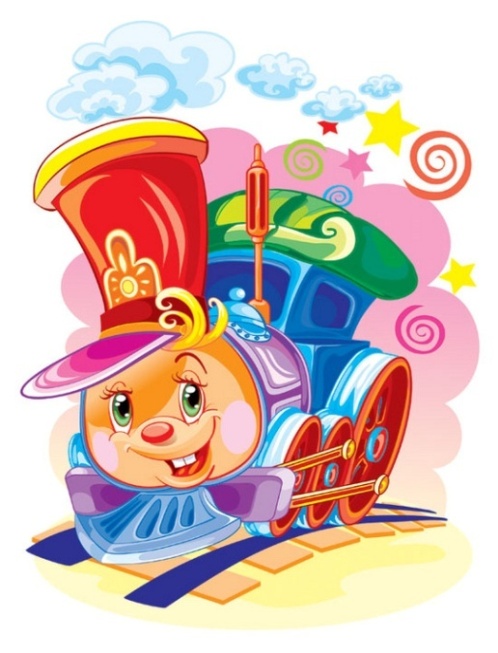 1)  Сколько весит килограмм?
    2) Как называется вторая степень числа? 
    3) Как называется третья степень числа? 
    4)  Когда произведение равно нулю?  
    5)   Какую часть часа составляет 20 мин? 
    6) Если радиус равен 6 см, то чему равен диаметр? 
    7) Может ли при умножении получится нуль?  
    8) Четырехугольник с прямыми углами. 
    9) Чему равен угол в квадрате? 
  10) Результат деления. 
  11) Часть прямой, ограниченная двумя точками.
  12)  Прямоугольник с равными сторонами. 
  13)  Результат сложения.
  14)  Равенство, содержащее неизвестное. 
  15) Луч, делящий угол на две равные части.
  16)  Треугольник с равными сторонами. 
  17)  Сумма длин всех сторон многоугольника. 
  18)  Какая дробь меньше единицы. 
  19)  Что получится, если 7:0? 
  20)  Сколько нулей в миллионе?
Станция «Умник»
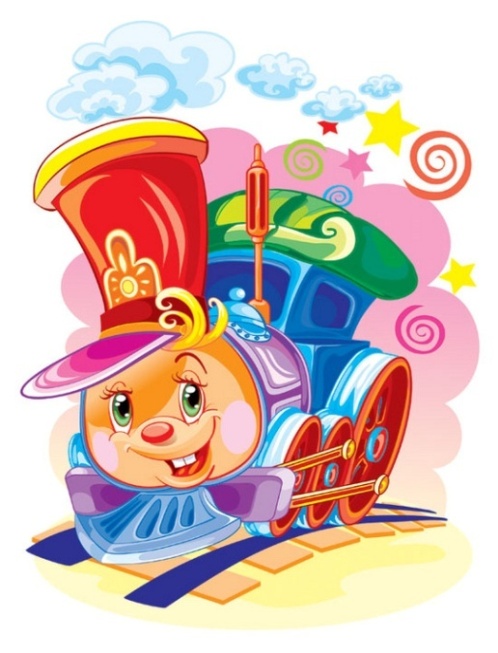 1000г.
 Квадрат.
 Куб.
Когда один из множителей равен нулю.
1/3.
12 см.
Да.
Прямоугольник.
 90⁰.
Частное
Отрезок.
Квадрат
Сумма.
Уравнение.
Биссектриса.
Равносторонний.
Периметр. 
Правильная.
На нуль разделить нельзя.
1.000.000  (Шесть.)
Станция «Треугольник»
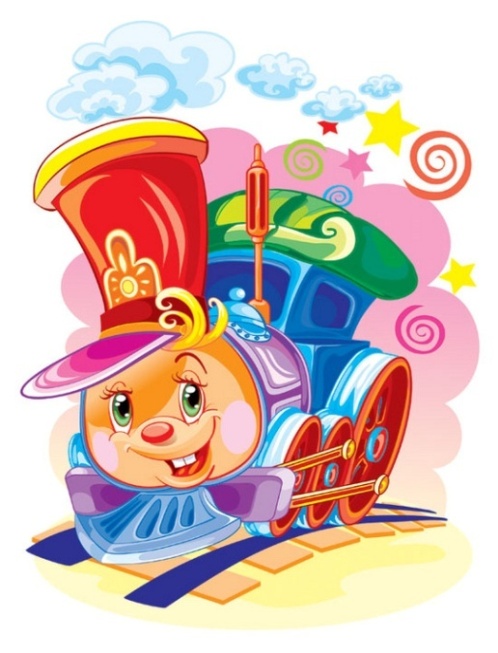 Сколько отрезков в треугольнике?
13
Станция «Конечная»
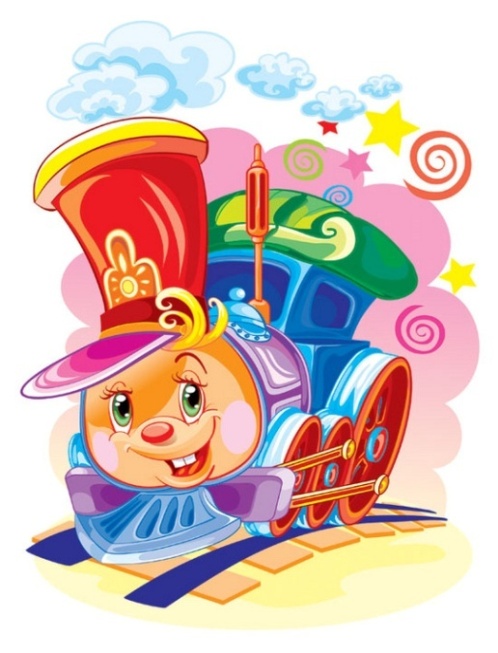 Спасибо за Игру!!!